Sorting algorithms
And implementation
Christian Jonsson
Jonathan Fagerström
Agenda
Background
Examples
Implementation
Conclusion
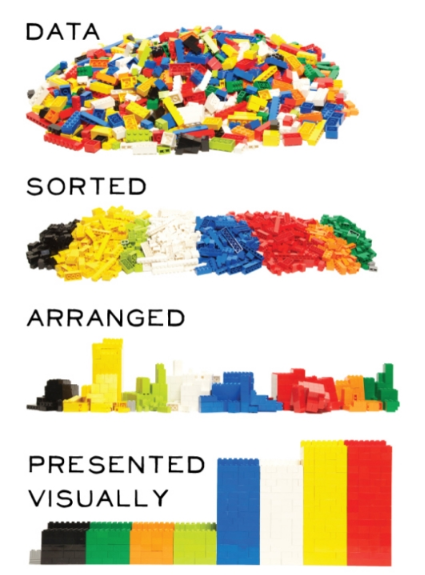 Background
Many different sorting algorithms
There is no best sorting algorithm
Classification:
Computational complexity (comparisons)	
 Typical behavior is O(n log n)
Computational complexity (swaps)	
 Swap or in-place
Memory usage				 
typically O(1) for in-place
Recursion					
non-recursive, recursive or both
Stability					
Keep order of equal elements
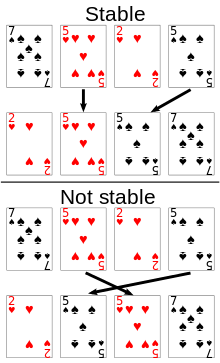 Bubble sort
Algorithm
for i = 1:n
	swapped = false
	for j = n:i+1
		if a[j] < a[j-1]
		swapped = true
		end 
	break if not swapped
	end
end
Properties:
Stable
O(1) extra memory
O(n2) comparisons and swaps
Adaptive, O(n) when nearly sorted
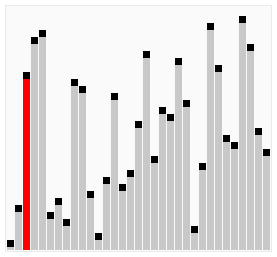 Selection sort
Algorithm
for i = 1:n
	k = i
	for j = i+1:n
		if a[j] < a[k]
		k = j
		swap a[i,k]
		end
	end
end
Properties:
Not stable
O(1) extra memory
O(n2) comparisons 
O(n)  swaps
Not adaptive
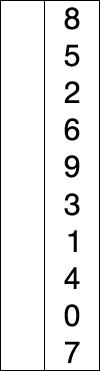 Merge sort
Algorithm
m = n/2
sort a[1:m]   Recursive sort
sort a[m+1:n] Recursive sort

b = copy of a[1:m]
i = 1; j = m+1; k = 1;
while i <= 1:n && j <= n
	a[k++] = (a[j] < b[i]) ? a[j++] : b[++]
end
while i <= m
	a[k++] = b[i++]
end
Properties:
Stable
O(n) extra memory
O(log n) extra mem. for linked lists
O(n log n)  time
Not adaptive
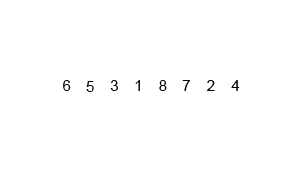 Quick sort
Algorithm
swap a[1,rand(n)]  Choose pivot
k = 1

for i = 2:n 
	if a[i] < a[1]
	swap a[++k,i]
	end
	swap a[1,k]
end
sort a[1:k-1] Recursive sort
sort a[k+1:n] Recursive sort
Properties:
Not stable
O(log n) extra memory
O(n log n)  time
Not adaptive
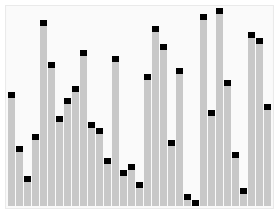 Implementation of “Quick sort”
Most used sorting algorithm for larger arrays. 
2-3 times faster than its main competitors, merge sort and heap sort
Operates “in-place” requiring small amounts of extra memory
The steps are:
Pick a “random” element from array, called pivot.
Reorder the array so elements with values less than the pivot come before the pivot, and greater elements come after it.
Recursively apply the above steps to the sub-array of elements with smaller values and separately to the sub-array of elements with greater values.
[Speaker Notes: In the early versions of quicksort, the leftmost element would be chosen as the pivot element. Unfortunately, this causes worst-case behavior on already sorted arrays, which is a common real world case. The problem is easily solved by choosing either a random index for the pivot, choosing the middle index, or choosing the median of the first, middle and last element of the partition for the pivot]
Implementation of “Quick sort”
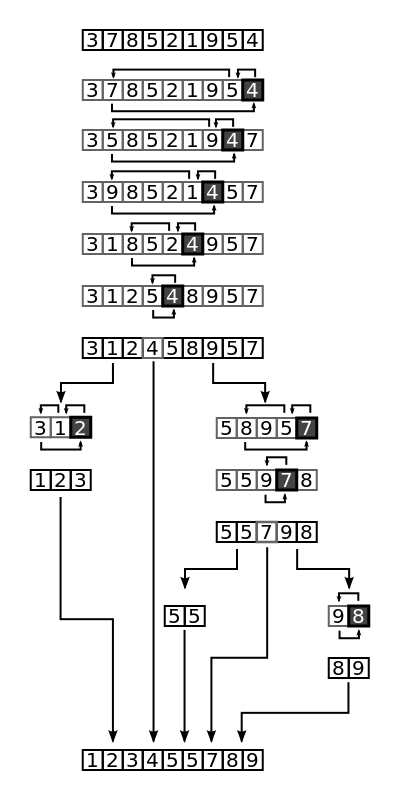 Discussion
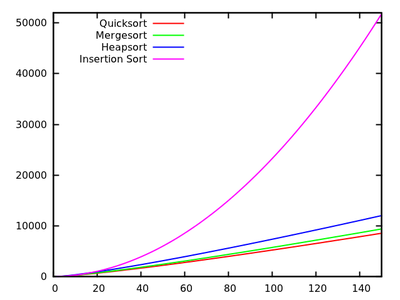 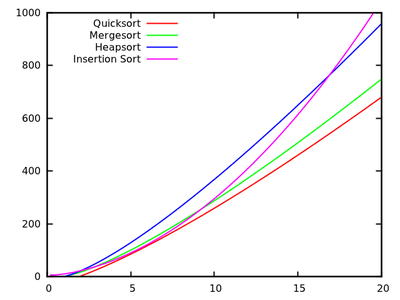 Time
Number of elements
Discussion
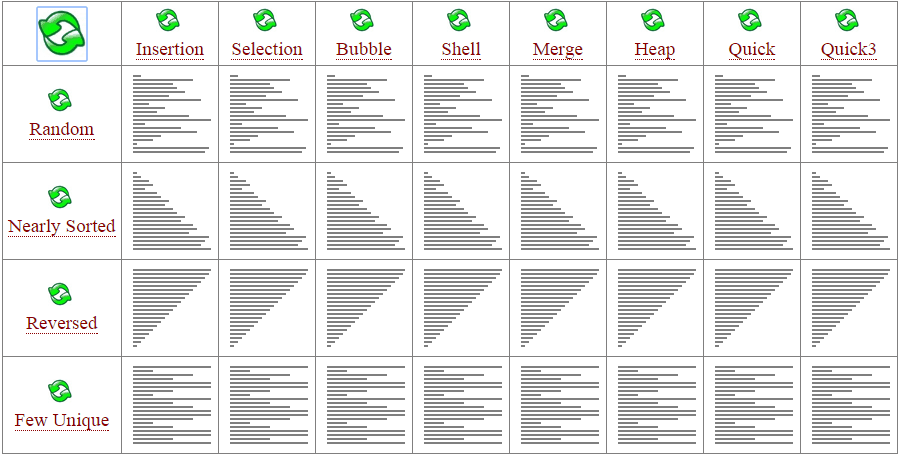